Tuần 1
1. Cấu trúc rẽ nhánh đủ
§iÒu kiÖn
§iÒu kiÖn
§iÒu kiÖn
§iÒu kiÖn
F
T
C©u lÖnh 2
C©u lÖnh 2
C©u lÖnh 1
C©u lÖnh 1
C©u lÖnh 1
If (điều kiện)
then
	câu lệnh 1
else
	câu lệnh 2;
Ghi chú
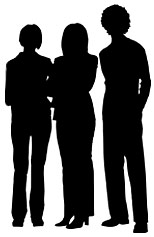 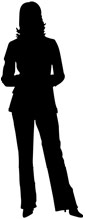 Lệnh liền trước else không có dấu chấm phẩy để phân cách.
Khi câu lệnh 1 hay câu lệnh 2 là một nhóm lệnh thì phải bao nhóm lệnh đó trong cặp begin..end; cụ thể như sau:
If (điều kiện)
then
begin
câu lệnh 1a;
câu lệnh 1b;
…;
	end
else
begin
câu lệnh 2a;
câu lệnh 2b;
…;
	end;
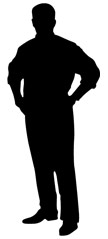 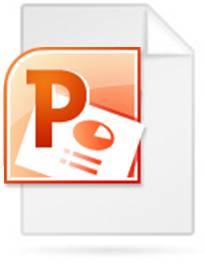 1. Cấu trúc rẽ nhánh đủ
HĐ1: Viết chương trình thực hiện phép tính chia 2 số lẻ
Var a,b:real;
BEGIN
Readln(a);
Readln(b);
If b<>0
Then write (‘Ket qua: ’, a/b:6:2)
Else write(‘phep chia khong thuc hien duoc’);
   Readln;
END.
1. Cấu trúc rẽ nhánh đủ
HĐ2: Viết chương trình giải phương trình bậc nhất Ax + B = 0
Var a,b,x:real;
Begin
Readln(a);
Readln(b);
If A<>0
Then   begin
   x:=-B/A;
   write(‘Nghiem x=’,x:0:2);
   end
Else    if B=0
   then write(‘Phuong trinh vo so nghiem.’)
   else write(‘Phuong trinh vo nghiem.’);
Readln;
End.
1. Cấu trúc rẽ nhánh đủ
HĐ3: Viết chương nhập một số nguyên N. Xét số đó có là số lẻ dương hay không?
Var N:integer;
BEGIN
Readln(N);
If (N>0) and (N mod 2<>0)
Then write (N, ‘la so le duong’)
Else write (N, ‘khong phai so le duong’);
   Readln;
END.
2. Cấu trúc rẽ nhánh thiếu
§iÒu kiÖn
§iÒu kiÖn
§iÒu kiÖn
C©u lÖnh
C©u lÖnh
C©u lÖnh
T
T
F
If (điều kiện)
then
begin
câu lệnh 1;
câu lệnh 2;
…;
	end;
2. Cấu trúc rẽ nhánh thiếu
HĐ4: Viết chương tính bình phương của một số chẳn được nhập từ bàn phím.
Var N:integer;
BEGIN
Readln(N);
If N mod 2=0
Then write (‘Binh phuong=’,N*N);
Readln;
END.
Tuần 2
Bài 1: Viết chương trình nhập hai số nguyên a và b khác nhau từ bàn phím. Nếu a > b thì in giá trị của a ra màn hình
Nếu  a > b   thì       in giá trị của a ra màn hình
IF
a > b
Then
write(a);
Bài 1: Viết chương trình nhập hai số nguyên a và b khác nhau từ bàn phím. Nếu a > b thì in giá trị của a ra màn hình
Var a,b:integer;
BEGIN
Readln(a);
Readln(b);
If a>b Then write (‘Gia tri cua a: ’, a);
Readln;
END.
Bài 2: Viết chương trình nhập hai số nguyên a và b. Kiểm tra xem chúng có cùng dấu hay không.
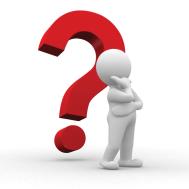 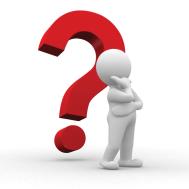 Nếu a>0 và b>0 hoặc a<0 và b<0 thì 2 số cùng dấu
Nếu a*b>0 thì 2 số cùng dấu
Bài 2: Viết chương trình nhập hai số nguyên a và b. Kiểm tra xem chúng có cùng dấu hay không.
Var a,b:integer;
BEGIN
Readln(a);
Readln(b);
If a*b>0 Then write (‘2 so cung dau’)
Else write (‘2 so khac dau’);
Readln;
END.
Bài 3: Viết chương trình nhập hai số nguyên a và b. Kiểm tra xem chúng có cùng dấu hay không. Nếu 2 số cùng dấu thì thực hiện phép cộng, ngược lại thực hiện phép chia.
Var a,b :integer;
Begin
Readln(a,b);
If a*b>0 Then
Begin
Writeln(‘2 so cung dau’);
Write(‘Phep cong 2 so’,a+b);
End
Else
Begin
Writeln(‘2 so cung dau’);
Write(‘Phep cong 2 so’,a/b:0:1);
End;
Readln;
End.
Bài 4: Viết chương trình nhập độ dài 3 cạnh của 1 tam giác. Kiểm tra xem 3 số đó có tạo thành 1 tam giác hay không?
Điều kiện tam giác:
tổng của 2 cạnh phải lớn hơn cạnh còn lại
if (a+b>c) and (b+c>a) and (a+c>b) then write (‘Tam giac’)
Else write (‘Khong la tam giac’);
Bài 5: Viết chương trình nhập độ dài 3 cạnh của 1 tam giác. Kiểm tra xem 3 số đó có tạo thành 1 tam giác hay không? In ra là loại tam giác nào?
Tam giác cân => 2 cạnh bằng nhau
Tam giác đều => 3 cạnh bằng nhau
Tam giác vuông => tổng bình phương 2 cạnh bằng bình phương cạnh thứ 3
Bài 4: Viết chương trình nhập độ dài 3 cạnh của 1 tam giác. Kiểm tra xem 3 số đó có tạo thành 1 tam giác hay không? In ra là loại tam giác nào?
var a,b,c:real;
begin
readln(a,b,c);
if (a+b>c) and (b+c>a) and (a+c>b) then
begin
if (a=b) and (b=c) then write ('tam giac deu')
else if(a=b) or (a=c) or (b=c) then write ('tam giac can')
	else if (a*a+b*b=c*c) or (b*b+c*c=a*a) or (a*a+c*c=b*b) then
		write('tam giac vuong')
	else write('tam giac thuong');
end
else write('Khong la tam giac');
readln;
end.